Travelling
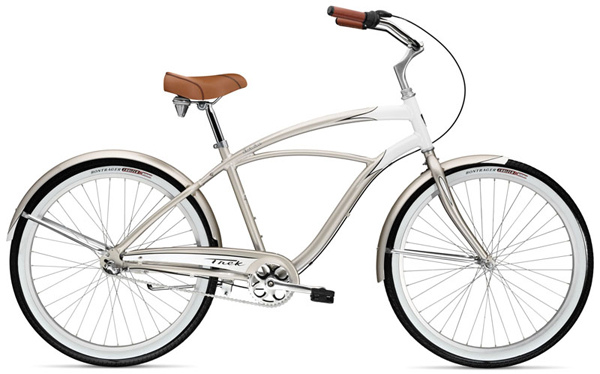 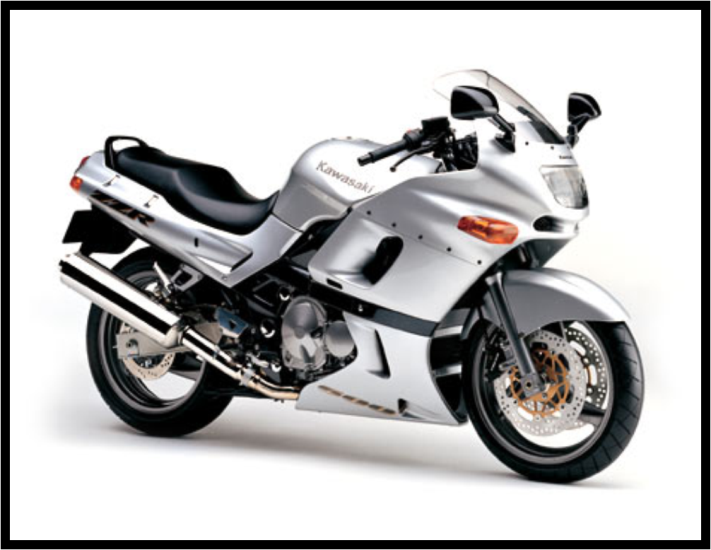 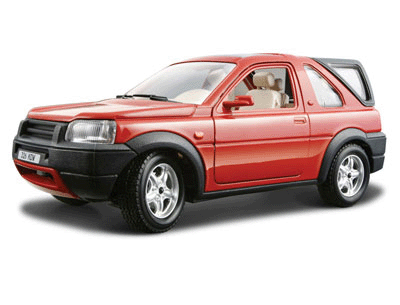 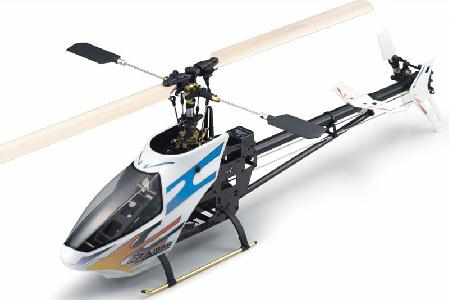 bus
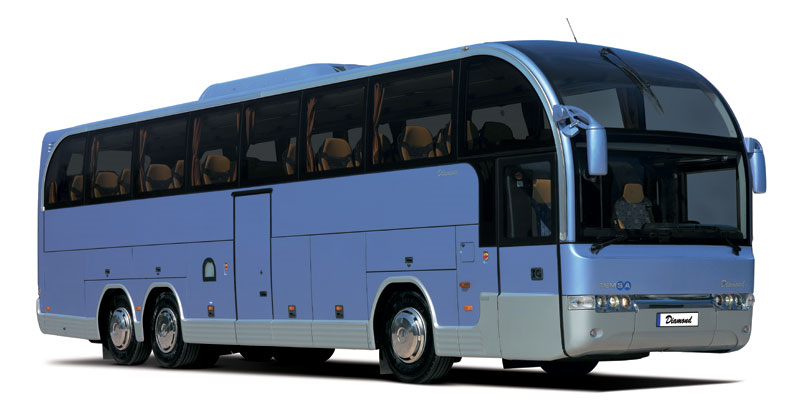 trolley-bus
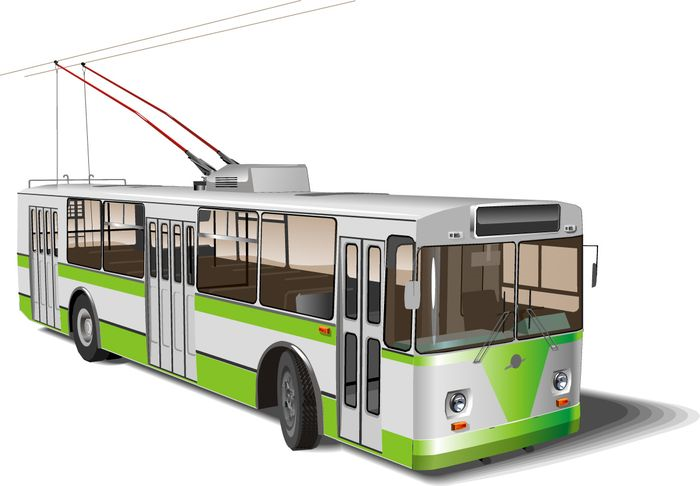 tram
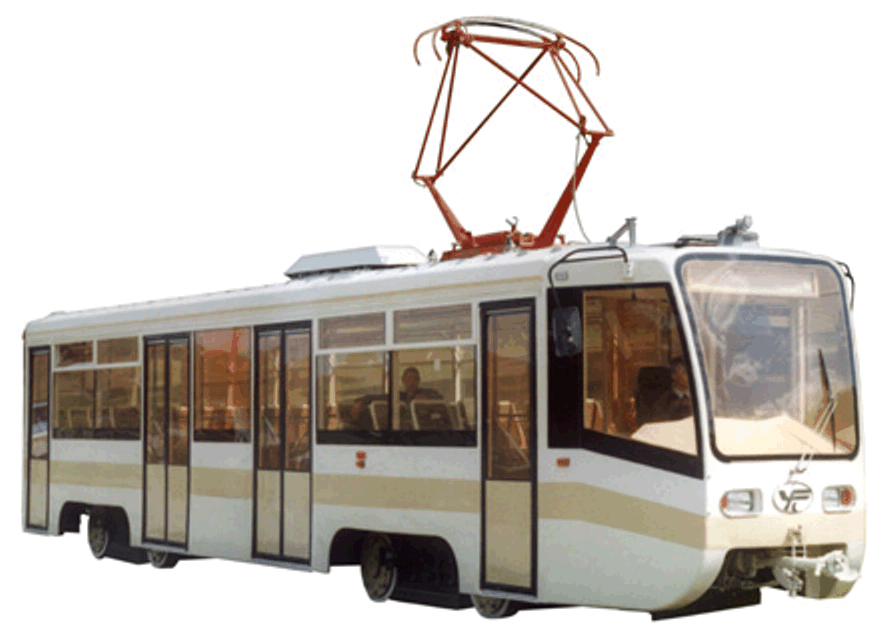 taxi
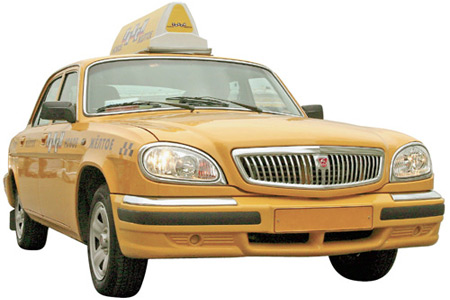 car
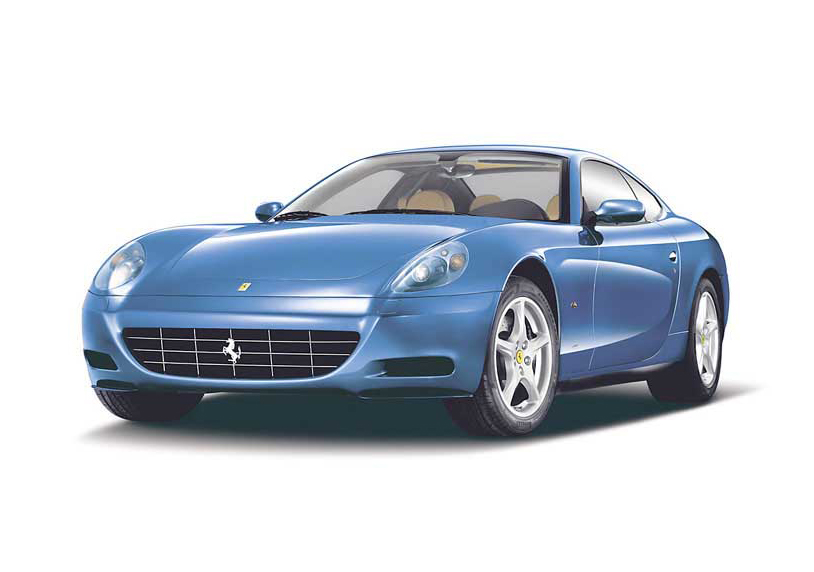 bicycle
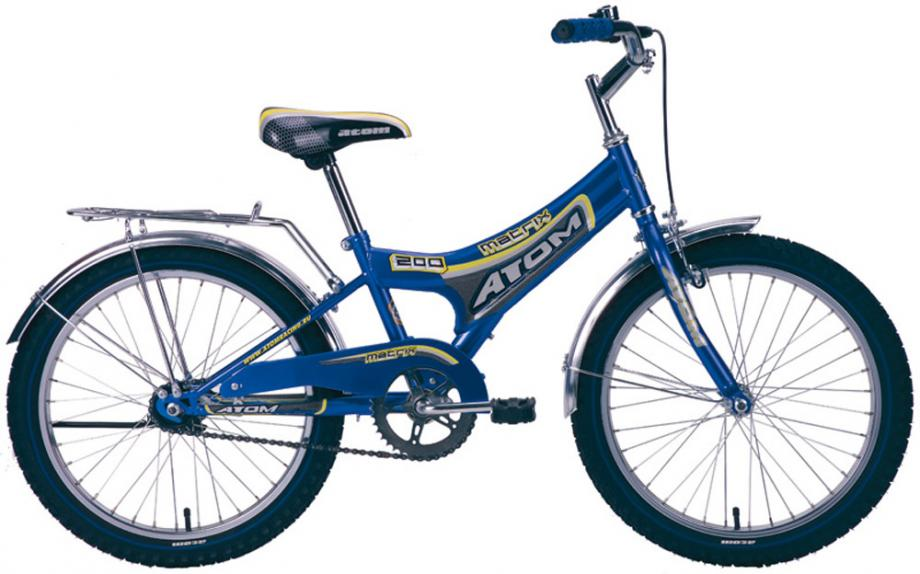 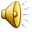 scooter
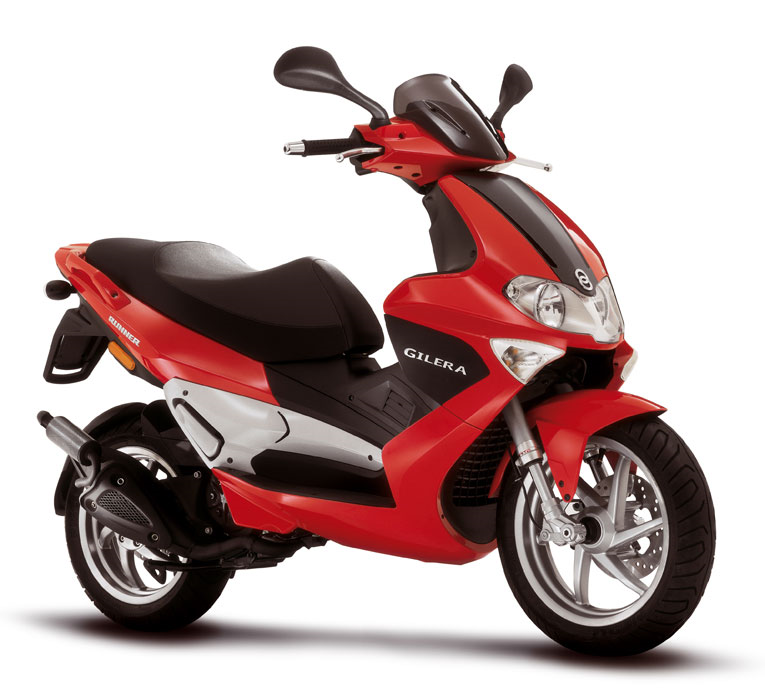 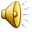 airplane
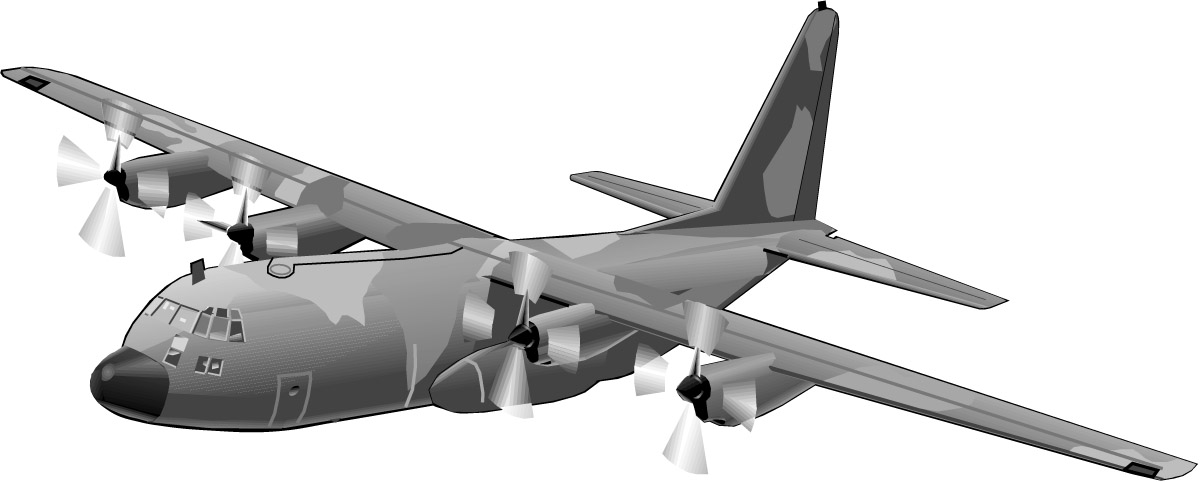 helicopter
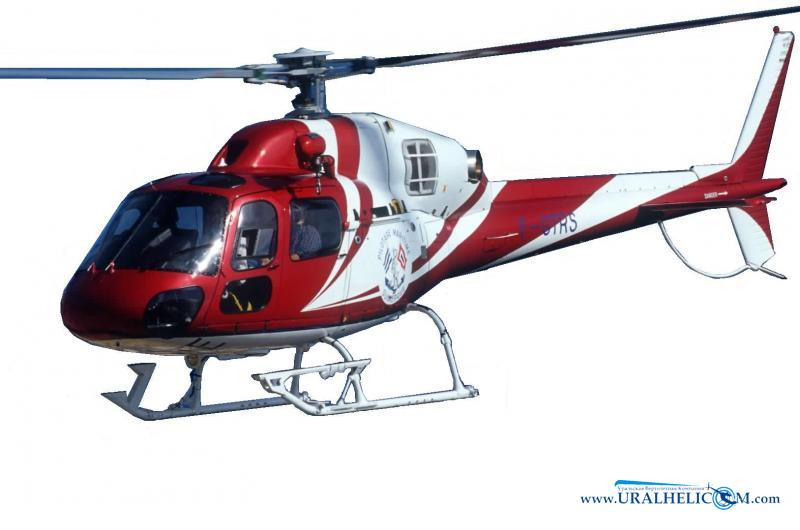 train
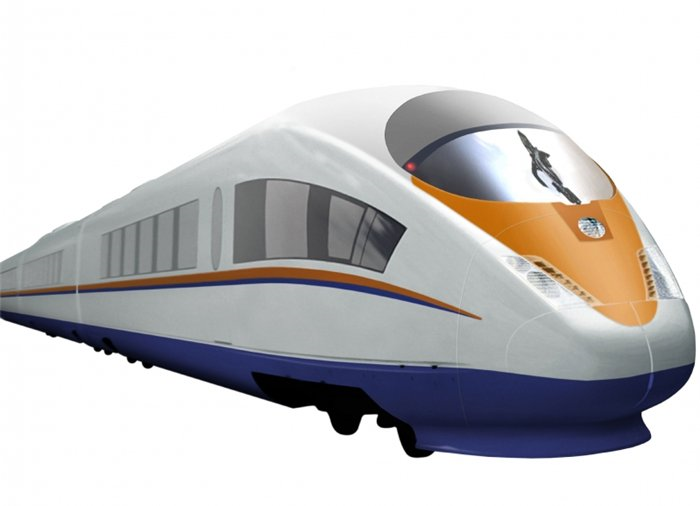 subway/the underground
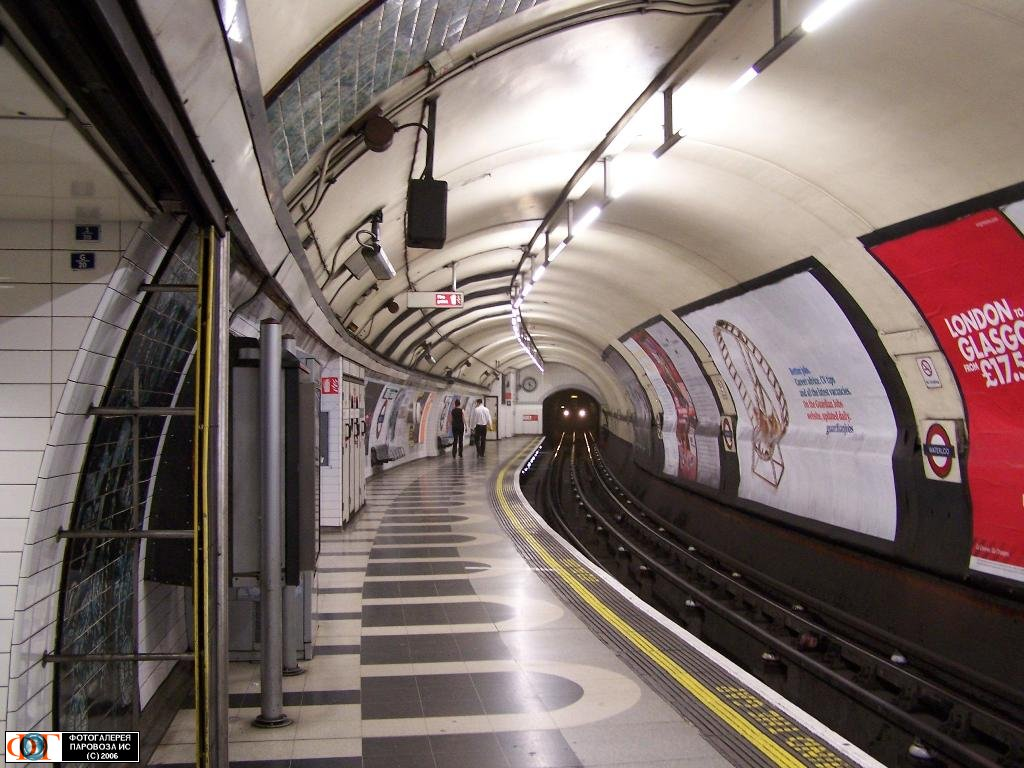 ship
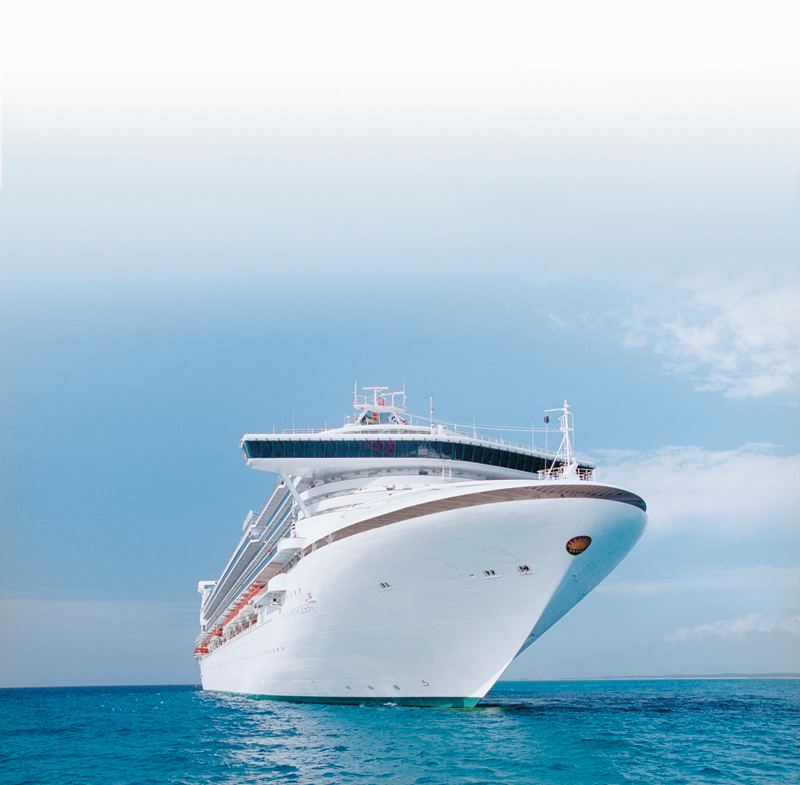 boat
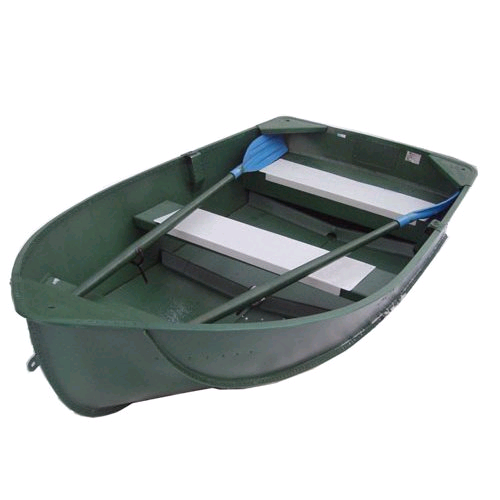 How can people travel?
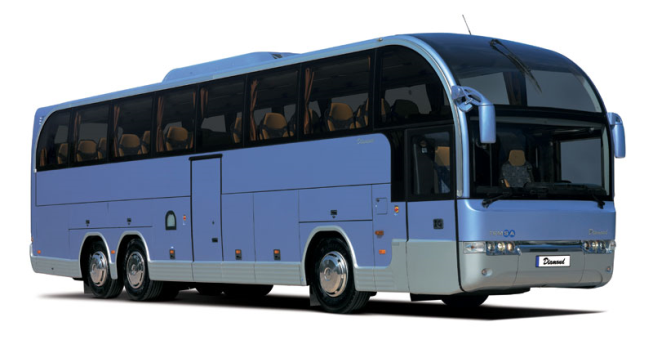 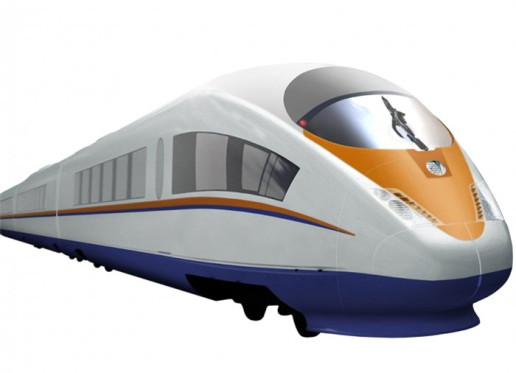 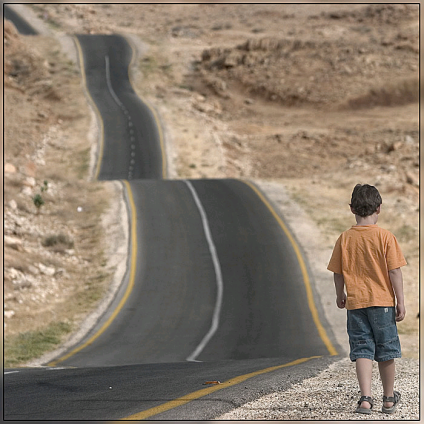 by bus
by train
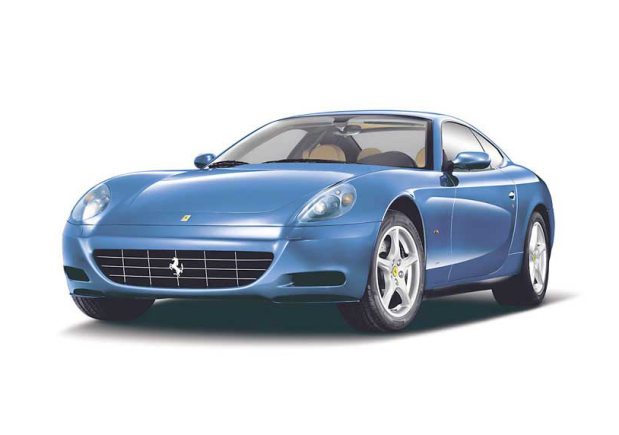 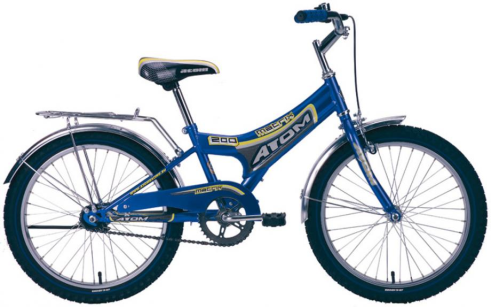 on foot
by car
by bicycle
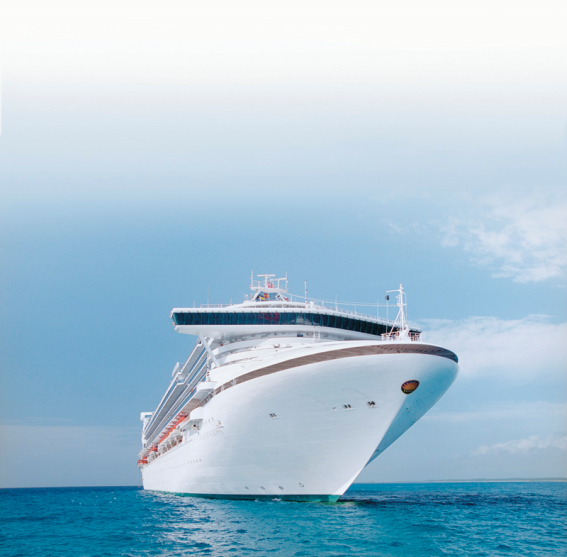 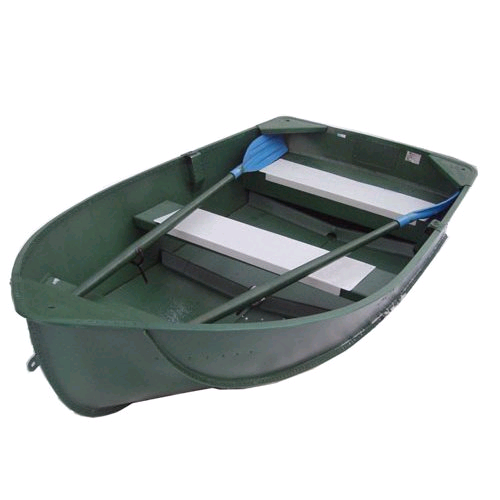 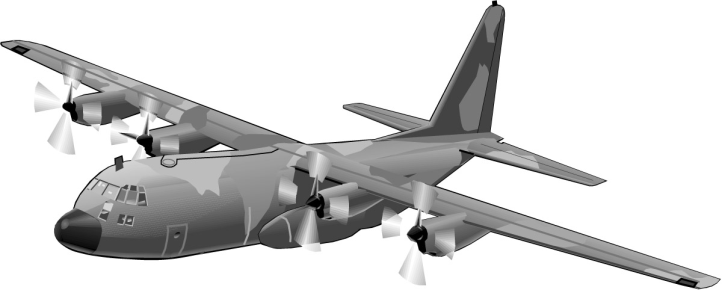 by boat
by ship
by plane
Describe ways of travelling.
the most dangerous
the safest
the fastest
the slowest
the most expensive
the cheapest
the most comfortable
the most uncomfortable
the most exciting
the most boring
the best
the worst
by bus
by car
by train
by plane
by ship
by boat
by bicycle
by motorcycle
on foot
on horseback
is
Travelling
Have a good trip!
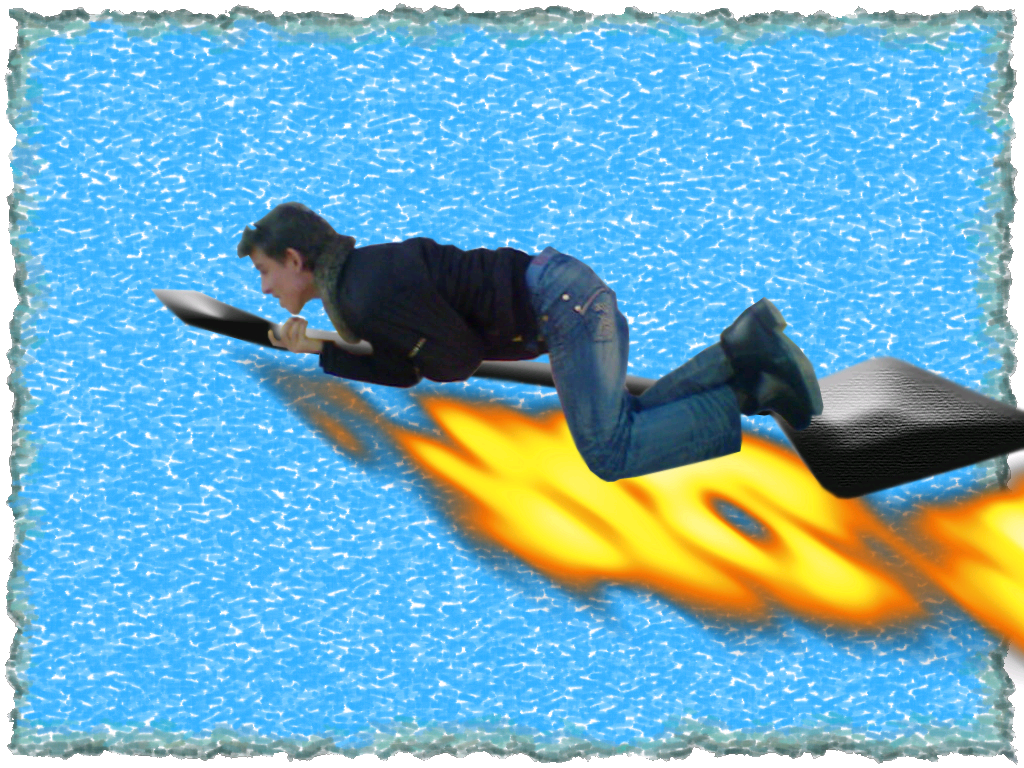